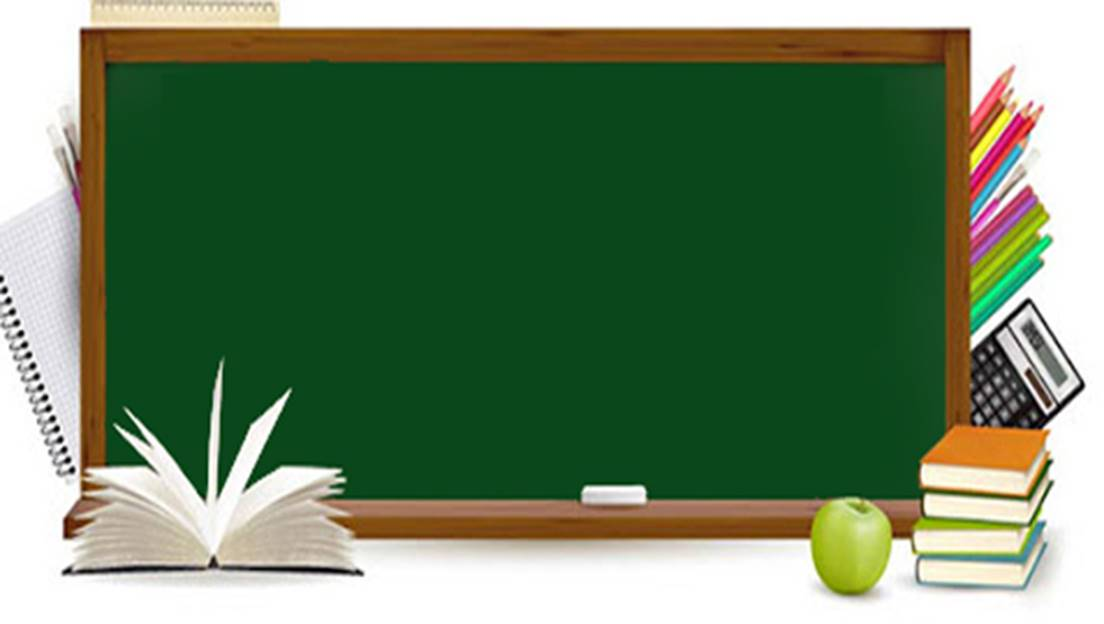 Lĩnh vực phát triển nhận thức
Đề tài: Khám phá củ lạc
Lứa tuổi: 3 – 4 tuổi
Giáo viên: Đặng Thị Hoa
Trò chơi: Tập tầm vông
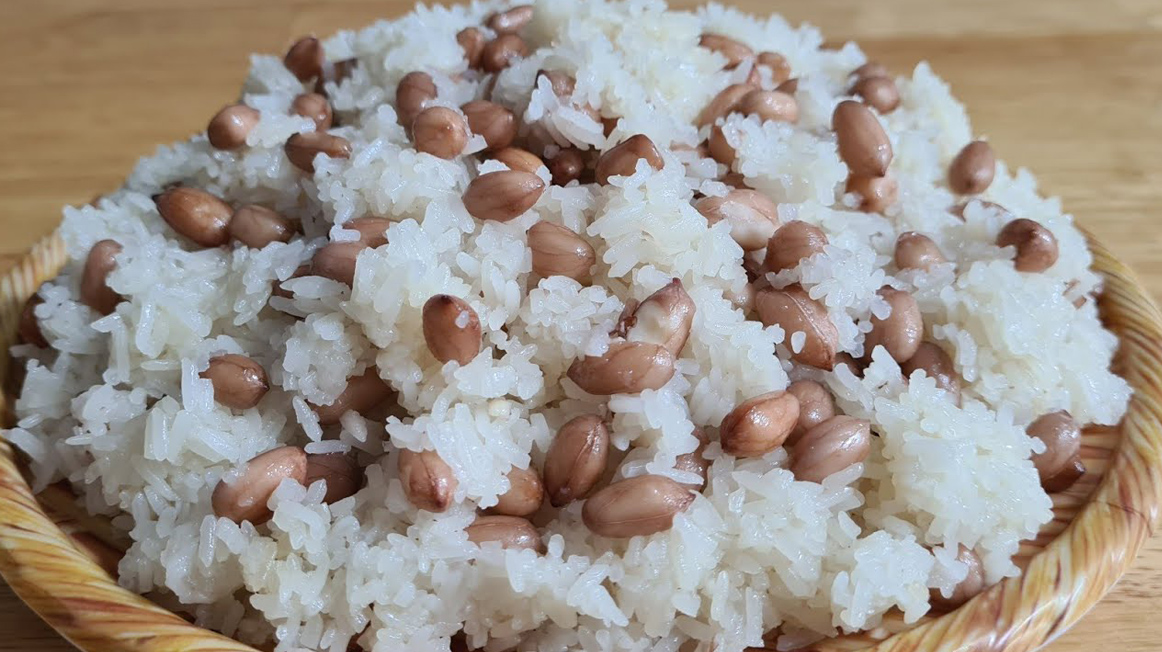 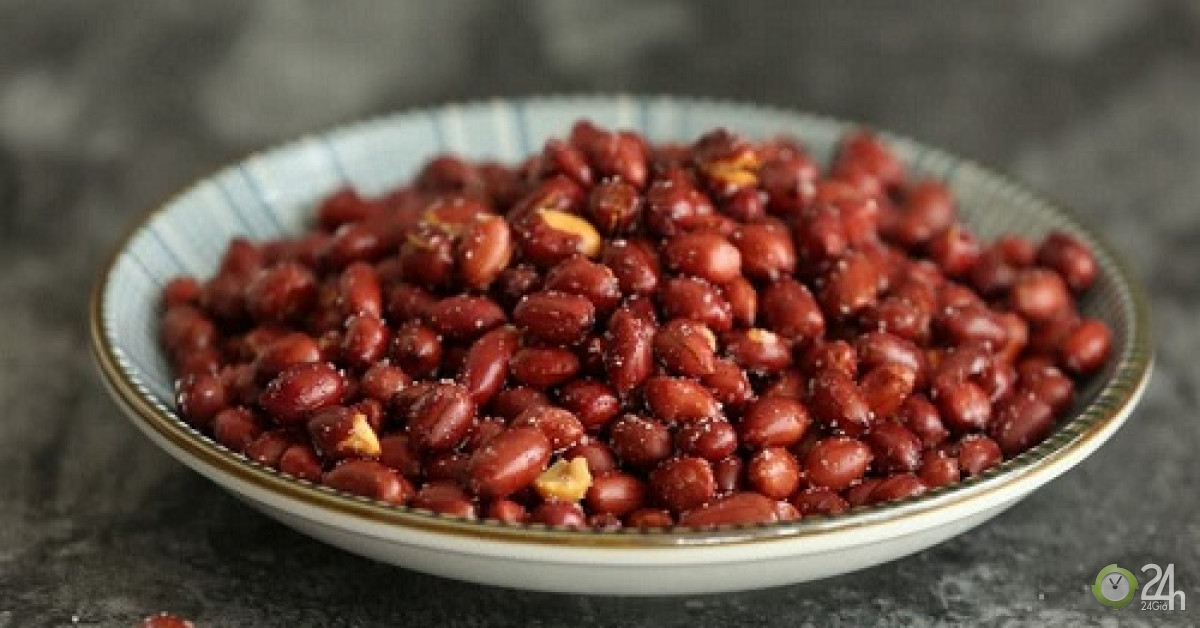 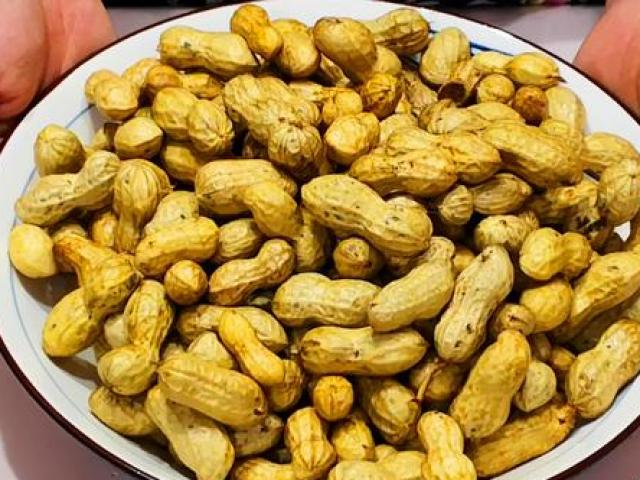 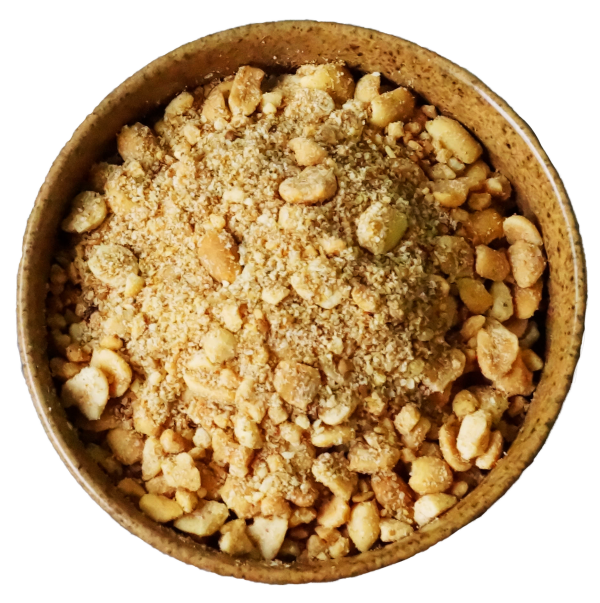 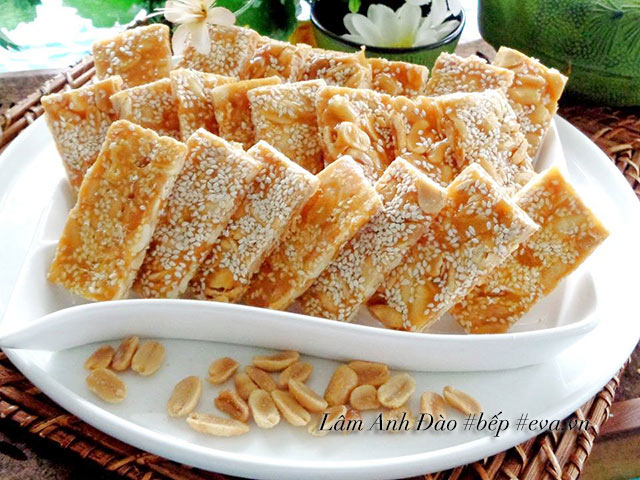 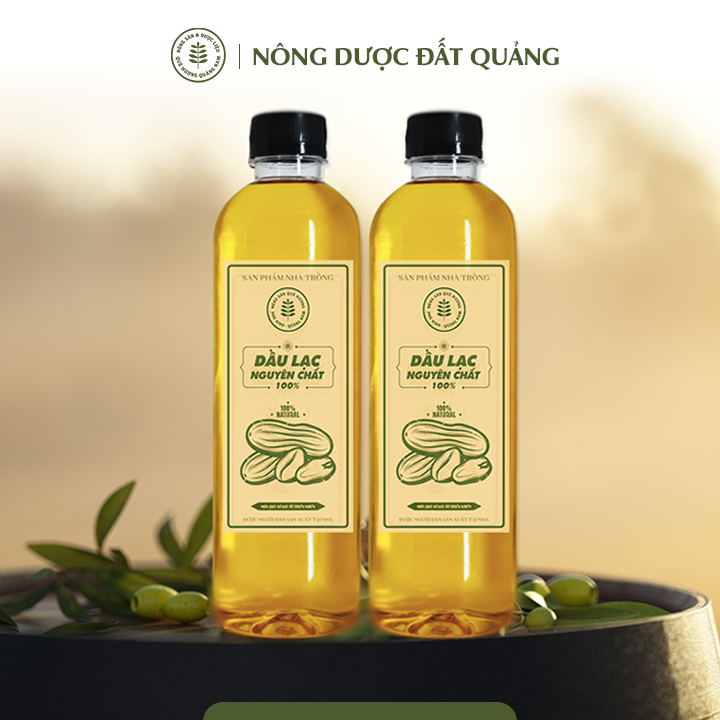 Trò chơi: Bé trổ tài
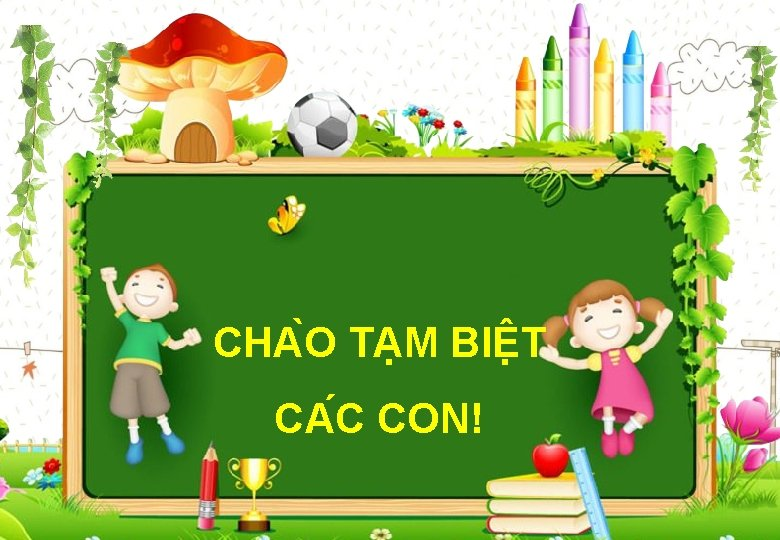